2015: A perfect storm?Political and social trends in Tanzania
Ben Taylor
for Society for International Development
Copenhagen
November 12, 2013
Global
Regional
Corruption
Religion?
Media
Human rights
Public services
Demo-graphics
Natural resources
Growth
Party politics
Constitution
Tax
Poverty
Global
International Politics
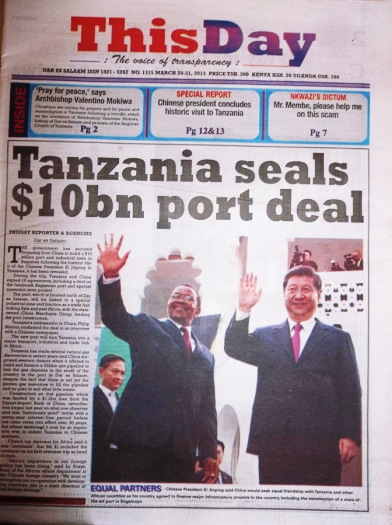 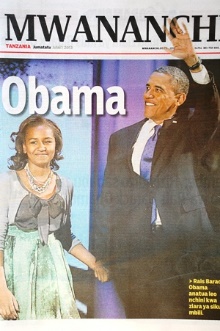 [Speaker Notes: Xi Jinping’s visit in March 2013, ten days after taking office; Obama’s visit in July. 
Chinese port deal alone worth $10bn – we guess. Obama’s “Power Africa Initiative” worth roughly $1bn to Tanzania
Chinese investments in mining, energy, transport,]
Regional
International Politics
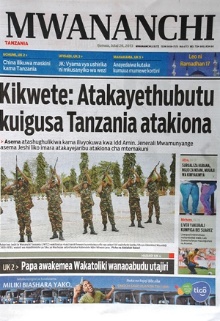 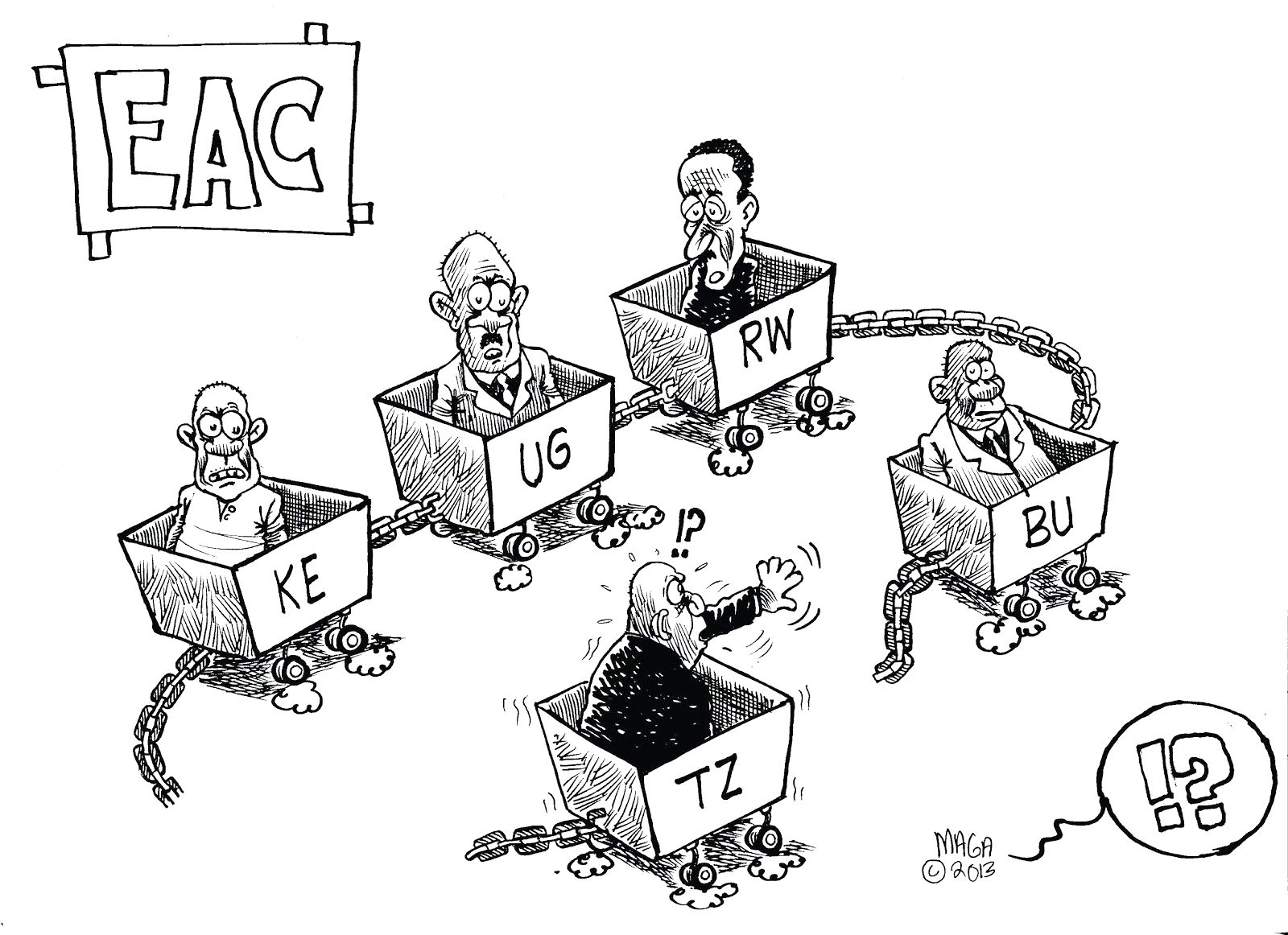 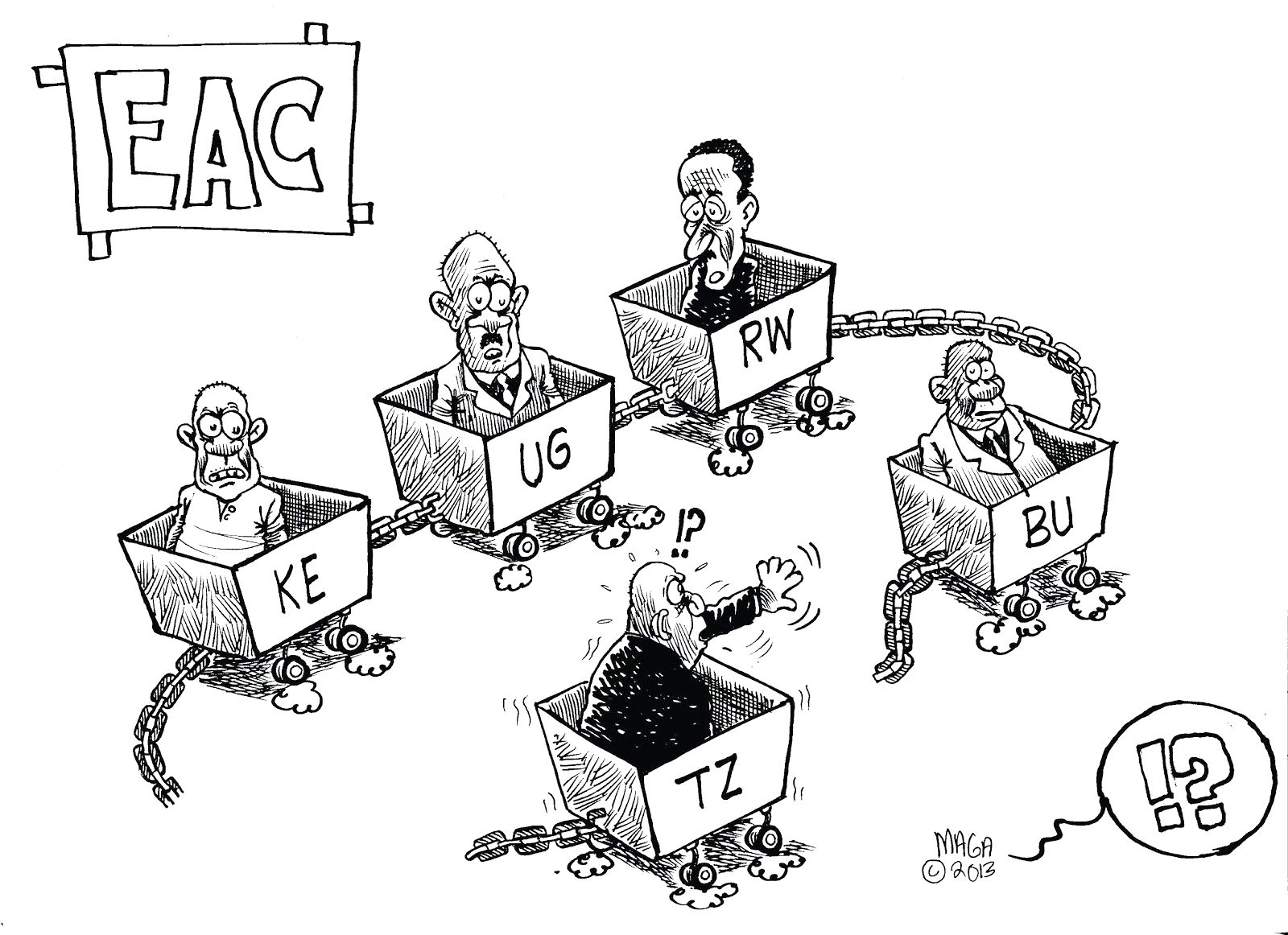 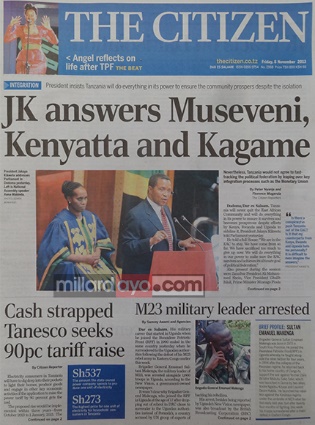 [Speaker Notes: customs/trade, immigration, transport initiatives, land, employment, Rwanda-DRC-M23, Kimbunga, Malawi (oil)]
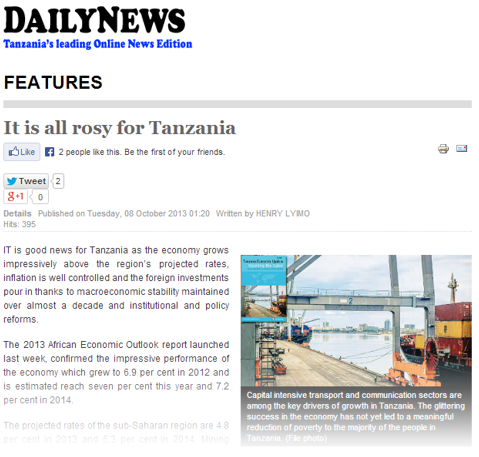 Economics
Growth
[Speaker Notes: Great overall growth figures: around 7% for past decade]
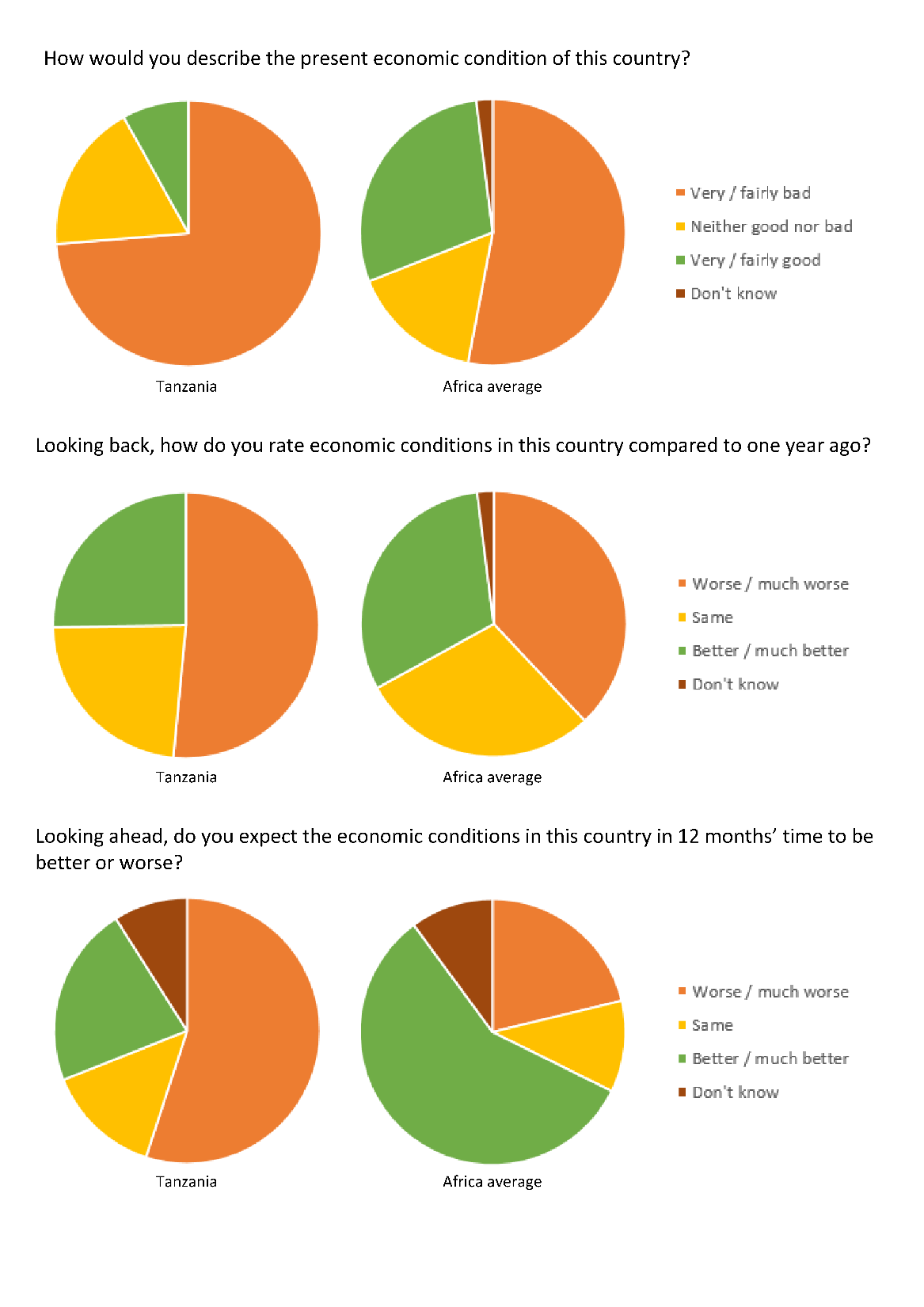 Economics
Growth
Source: Afrobarometer survey, 2012
[Speaker Notes: But people are not feeling it:
Less Tanzanians (8%) were positive about the current state of the economy than in any other surveyed country.
Twice as many Tanzanians said that they thought the economy had got worse in the past twelve months (51%) as said it had got better (25%).
Less Tanzanians (22%) said that they expected the economy to improve in the coming twelve months than in any other country.]
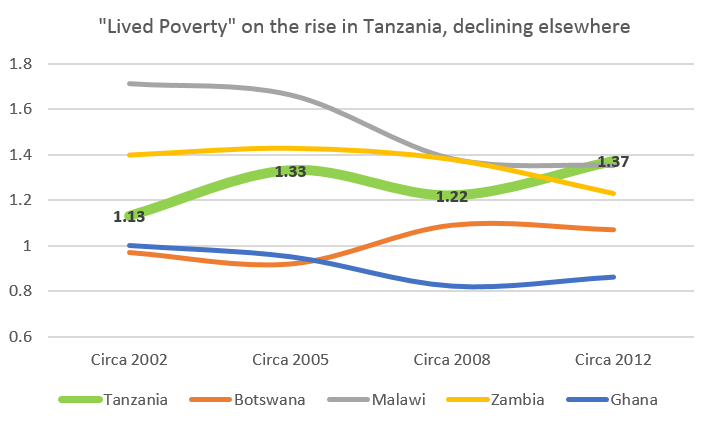 Economics
Poverty
Source: Afrobarometer surveys, 2002-2012
[Speaker Notes: With good reason
Based on “how often had you had to go without water/food/money/medicines?”]
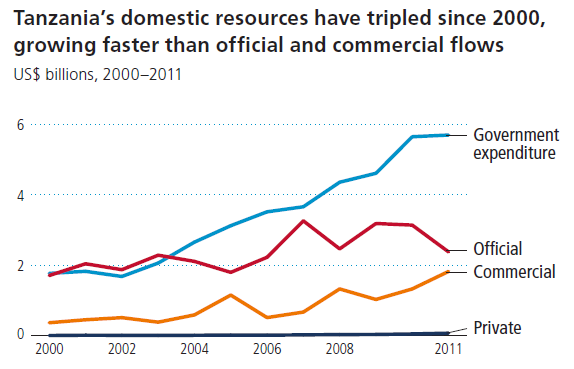 Economics
Tax




Aid
FDI

Remittances
Tax
Source: Investments to End Poverty (Development Initiatives)
[Speaker Notes: This is a really important slide. Ten years ago, aid was most important. Now, tax and FDI are what really counts. Side note on remittances.
Business is booming. International commercial resources (largely foreign investment) is fast catching up with aid.
Tax 3 – 1 Aid. Domestic resources are more important than aid for poverty reduction in Tanzania, and becoming even more so.
Remittances nil. Tanzania get’s almost nothing in private resource flows. In fact, for remittances, more than 3 times as much leaves Tanzania as enters.]
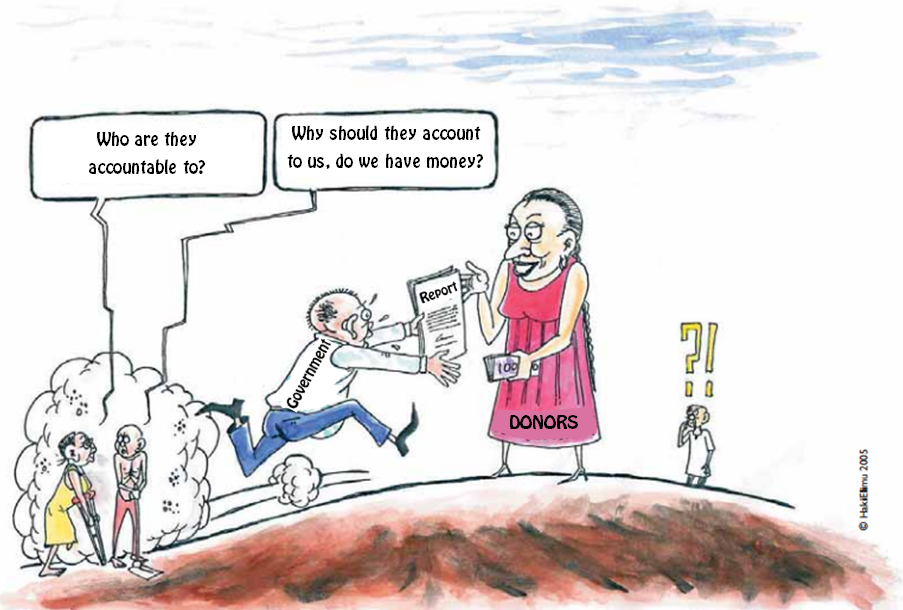 Economics
Tax
Source: HakiElimu
[Speaker Notes: This helps to explain why the previous slide matters. 
It’s about accountability. 
“No taxation without representation” used to be a campaign slogan, but in fact, no representation without taxation would be a more accurate description of the real world.” 
Tz govt’s primary accountability was previously to donors, this is no longer the case. 
Now accountability more likely to be domestic, (or to China).]
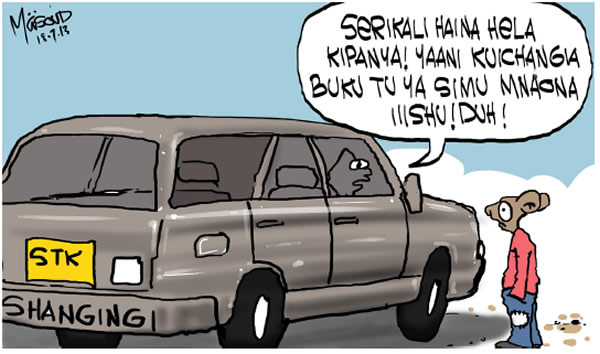 The government has no money, Kipanya! And you think even paying 1,000 shillings is an issue?
Economics
Tax
Source: Kipanya
[Speaker Notes: Accountability is changing. 
New taxes, tax increases are hotly contested, hotly political. 
In a survey by Twaweza, 83% disagreed with the tax.]
$3bn in 2020
Estimate based on IMF projections of government revenue from natural gas
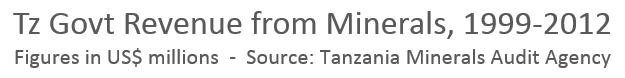 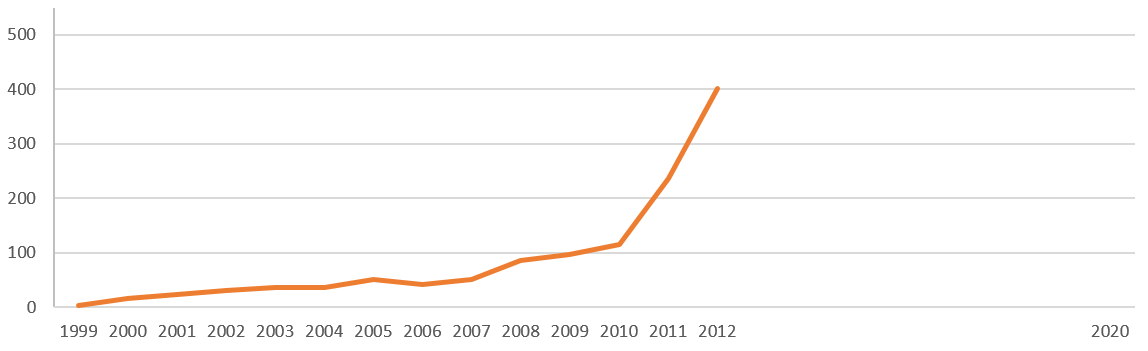 Economics
Natural Resources
Source: TMAA / IMF
[Speaker Notes: Not just about taxing citizens. Revenue from minerals is about to skyrocket:
Estimated 41.7 trillion cubic feet of natural gas discovered - 5th in Africa, after Nigeria, Algeria, Egypt, Libya (Ministry of Energy and Minerals)
By 2020, mineral revenues expected to exceed aid. Estimated revenue to govt by 2020 of $2.5bn per year
Policy and contract discussions underway, at pace
Concern that lessons from earlier mistakes (esp. in gold mining) have not been learnt
Lack of transparency / clarity in the process]
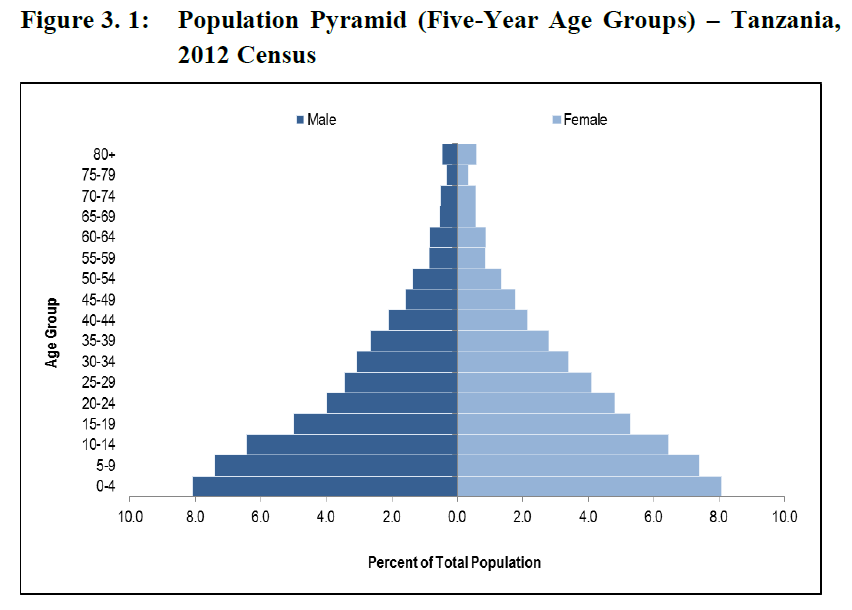 Demo-graphics
Society
Source: 2012 Census
[Speaker Notes: The effect of this is already visible: youth (more than half the electorate are under 35). Politicians can win by appealing only to young people. 
Young politicians (esp. January Makamba, Zitto Kabwe) on the rise, tapping into youth vote. Chadema’s “base”]
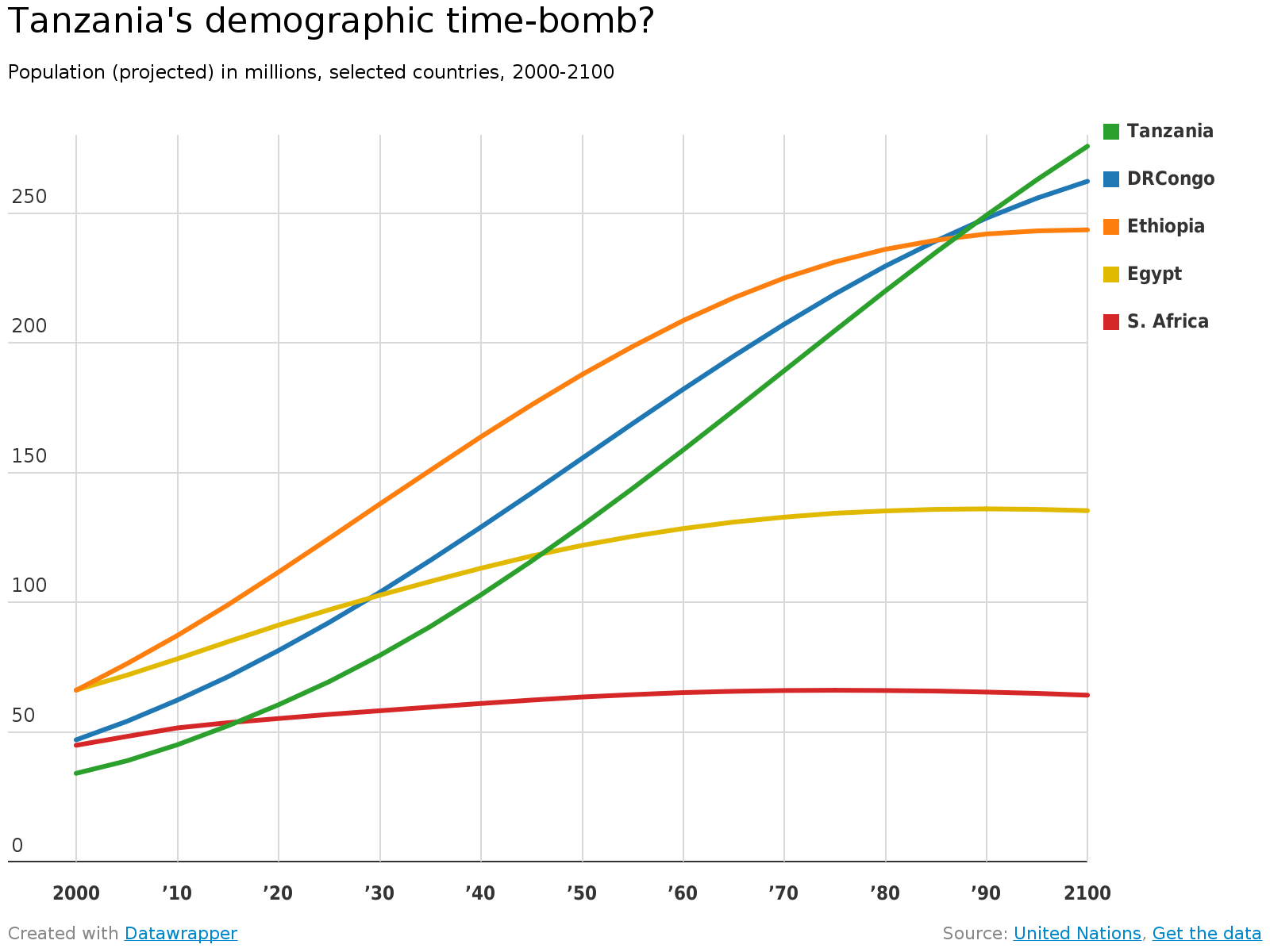 Demo-graphics
Society
Source: UN
[Speaker Notes: (Only Nigeria out “ahead”)
The effect of this is already visible: pressure on land (politics of land grabs / ownership), water, public services]
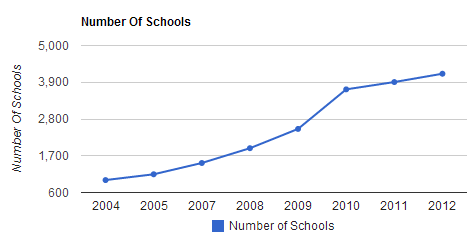 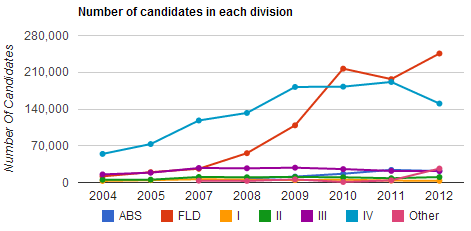 Public Services
Society
Source: shule.info
[Speaker Notes: Uwezo surveys (Twaweza): 7 out of 10 standard 3 pupils cannot read in Swahili; 9/10 in English; 7/10 can’t do basic maths]
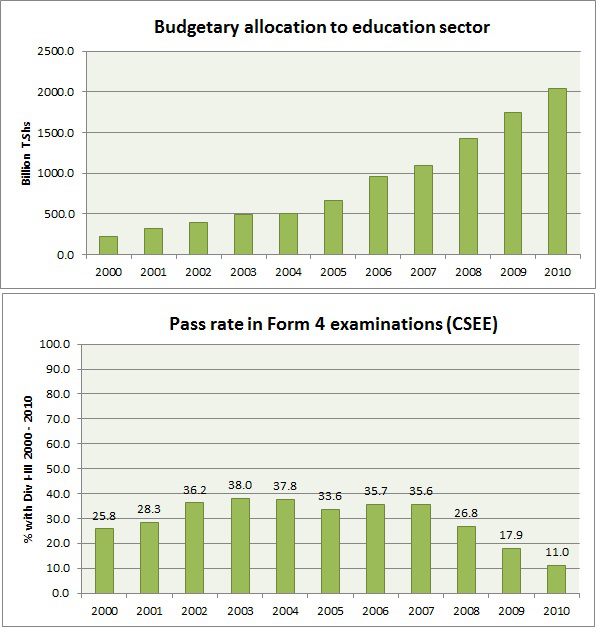 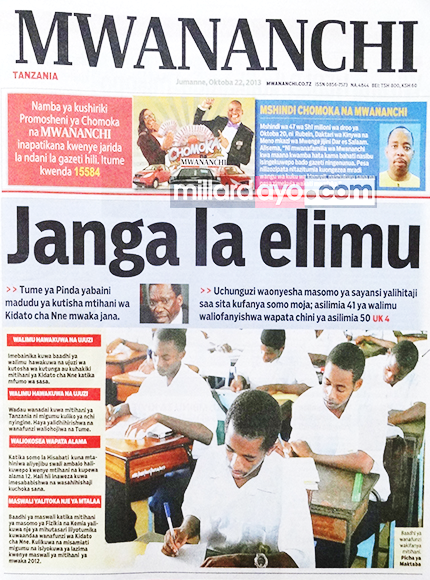 Public Services
Society
[Speaker Notes: Could equally show how access to clean and safe water in rural Tanzania is declining 
(though there has been some very good progress in health – malaria, maternal mortality, etc.)]
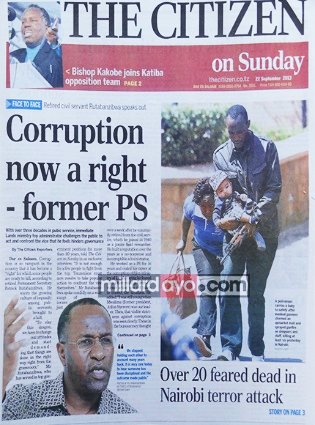 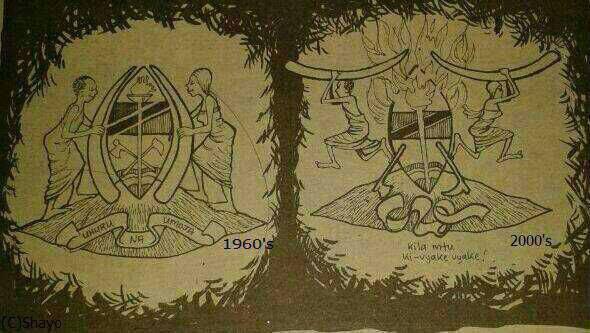 National Politics
Corruption
[Speaker Notes: EPA/BoT, Radar/BAE, Richmond/Dowans – it pervades government, pervades politics – both grand and “petty” corruption. 
A very real sense that Tanzania has “squandered” its national spirit – that there was a “collective nation-building project” in previous generations that has now been lost.
A lot of politics is apparently about “fighting corruption”, but politics is corrupt
TAKUKURU is ineffective, “hands tied” – Wikileaks / HOSEA story
Frustrated electorate – blames corruption for everything]
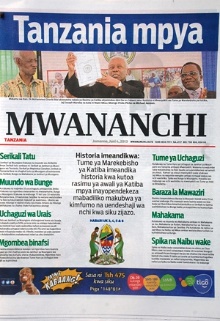 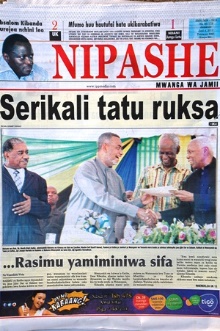 National Politics
Constitution
[Speaker Notes: Government response to pressure from opposition to revisit constitution (Kenyan example), to reduce presidential power, greater respect for human rights
Current draft does very little on these issues, but focusses on the relationship between Zanzibar and the mainland
Having an unsettling effect on politics – no-one knows what the structure of government / voting system will be at next election, or whether the process will be complete in time.]
Political rights
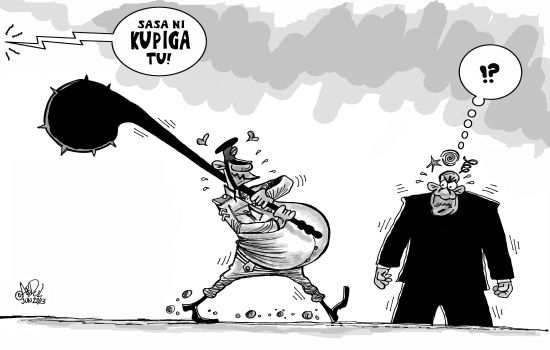 National Politics
Human Rights
[Speaker Notes: Response to unrest in Mtwara, related to politics of gas; 
Attitude of political leaders does not respect human rights]
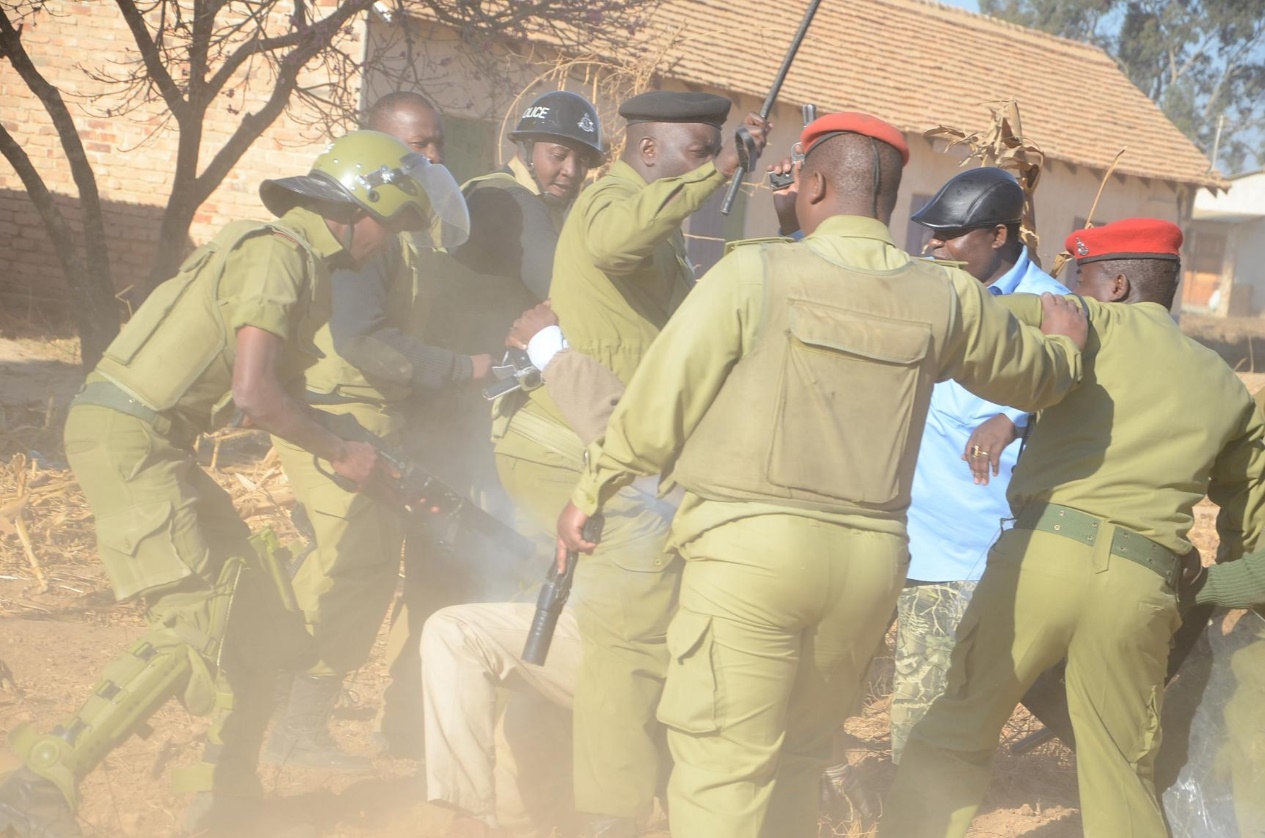 National Politics
Media
[Speaker Notes: Mwangosi]
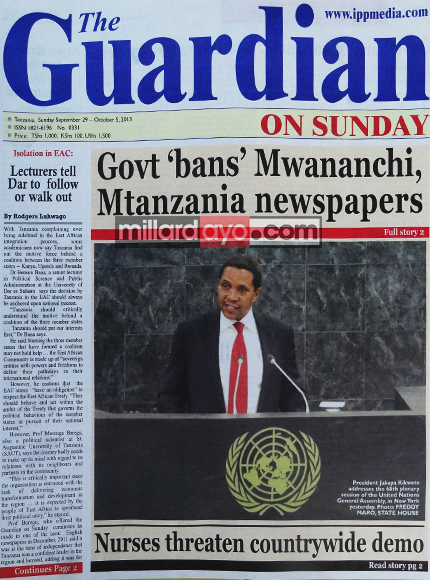 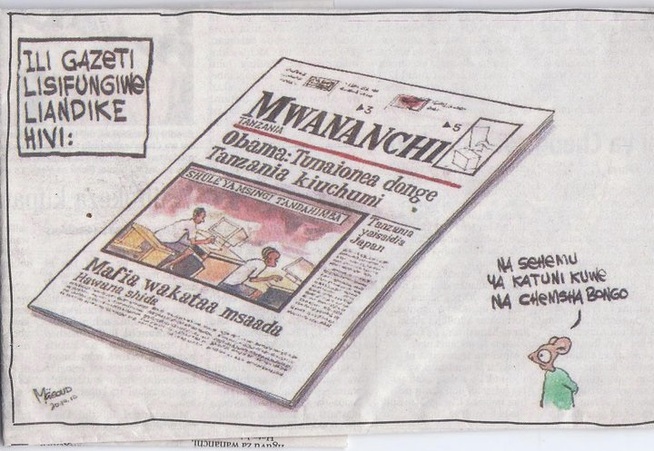 National Politics
Media
[Speaker Notes: Media law
repressive laws, ministerial discretion, 
moves to restrict media further]
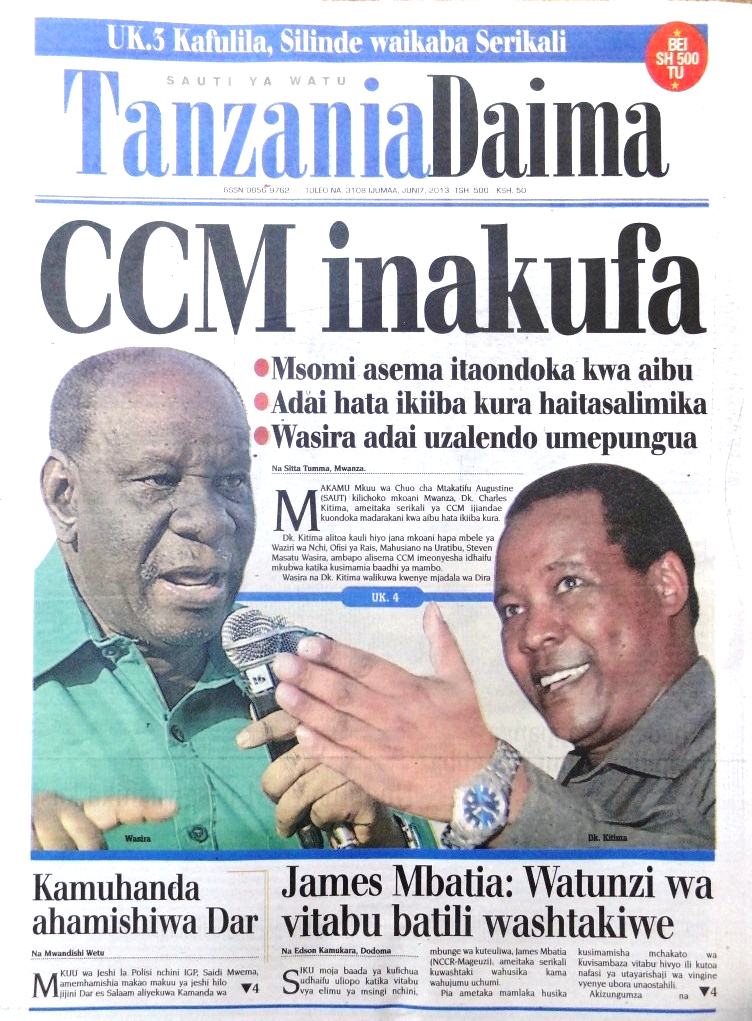 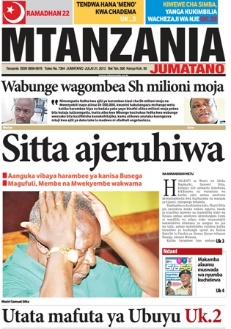 National Politics
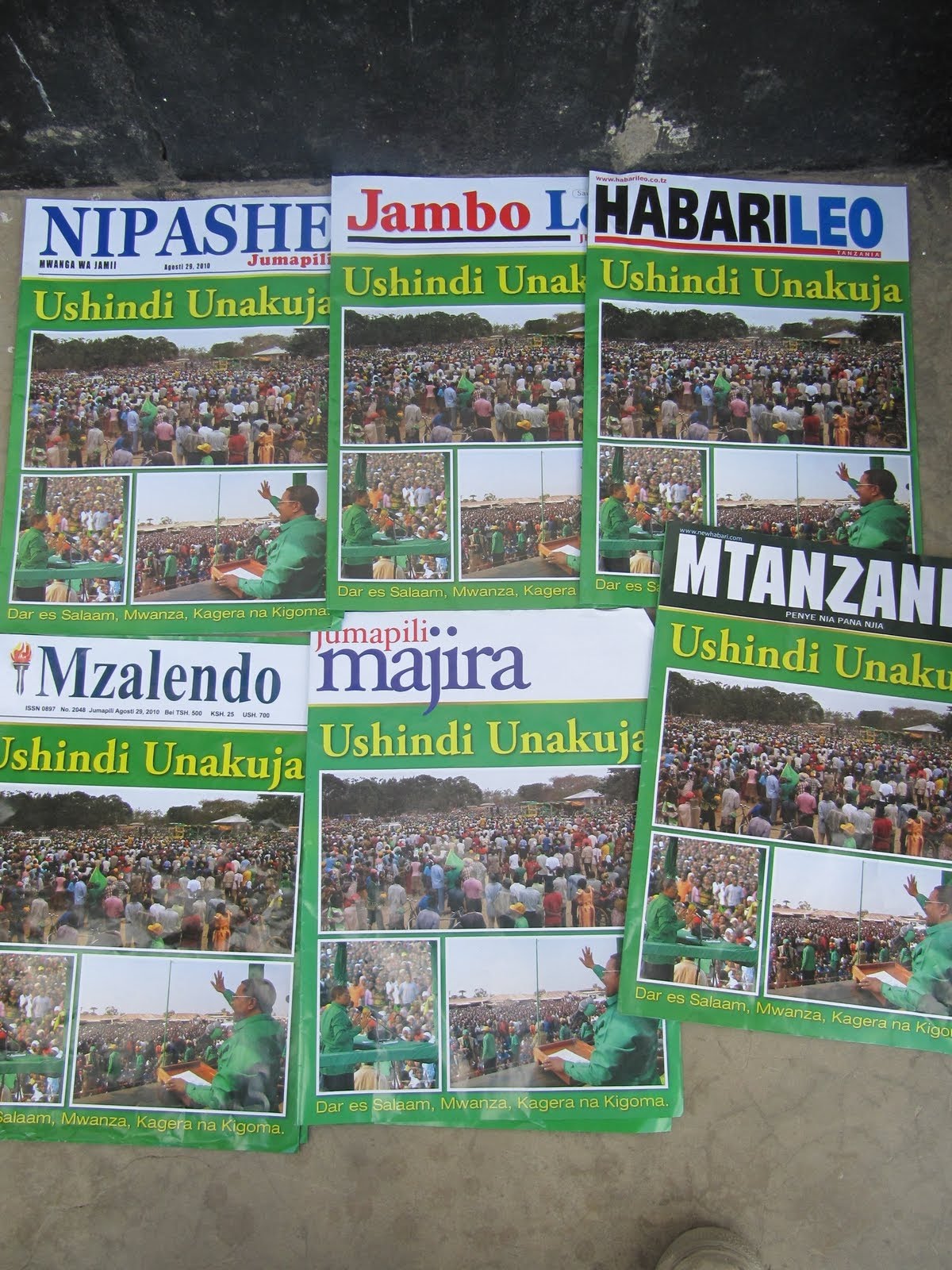 Media
[Speaker Notes: The media is far from being an independent observer, representing the community. 
Almost every news outlet (and every journalist) has its political affiliations and/or can be bought for very little money.]
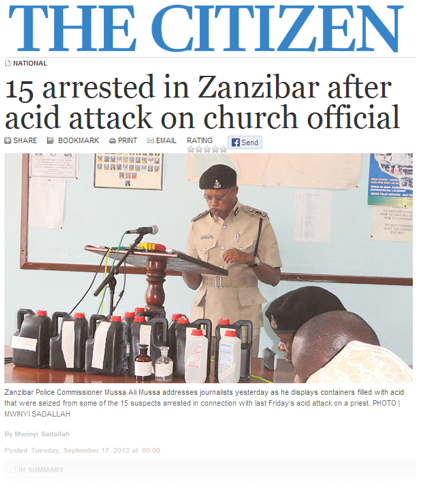 National Politics
Religion?
[Speaker Notes: Religious tensions get a lot of attention, but arguably overhyped
Some violence, but generally religious tolerance remains strong
Tensions used by politicians to justify clampdowns on the media, protests, etc.]
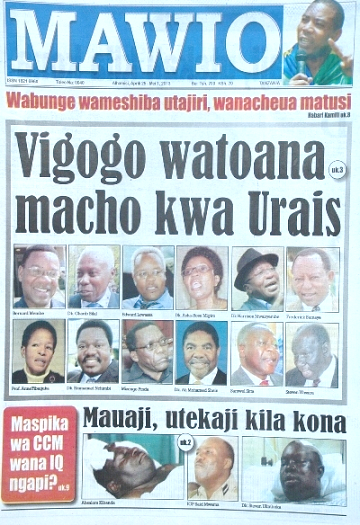 National Politics
Party politics
[Speaker Notes: It’s all about 2015. Part 1 - internal party politics within CCM]
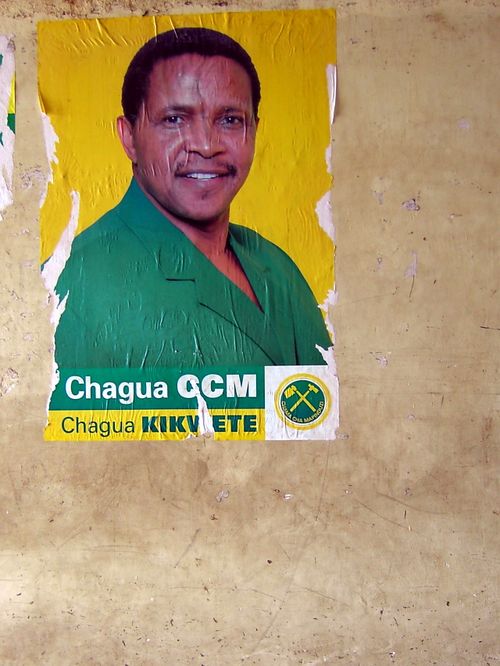 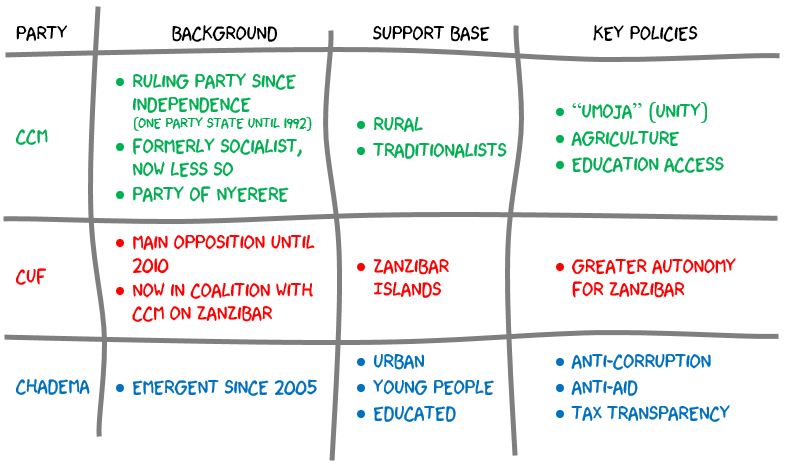 National Politics
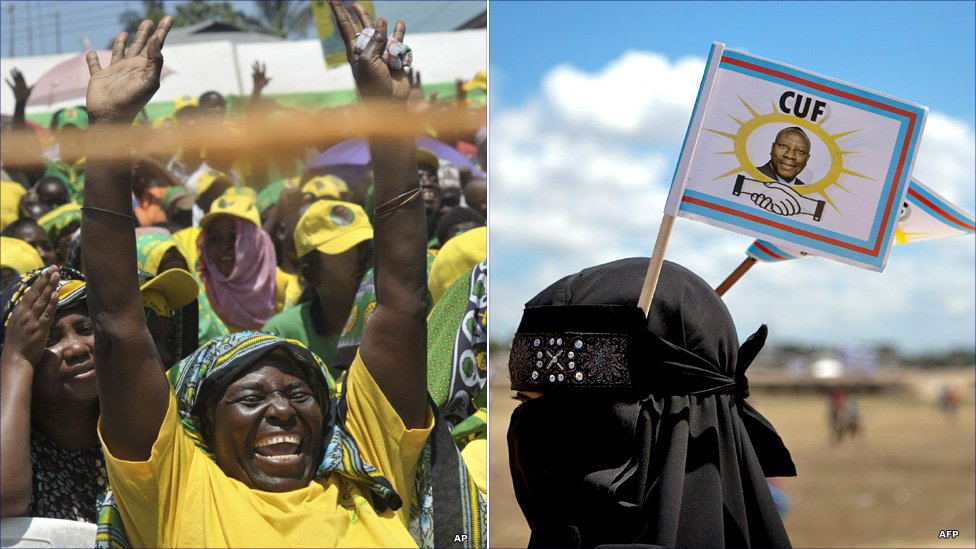 Party politics
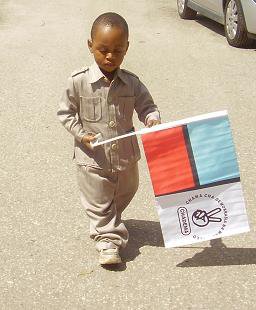 [Speaker Notes: Three main parties, though there are others. 
Personality politics
Shorthand
Use of “Umoja” to challenge dissent
Lack of realism (and experience) in Chadema policies]
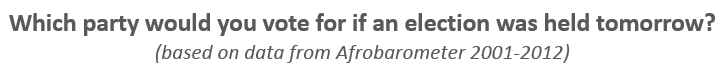 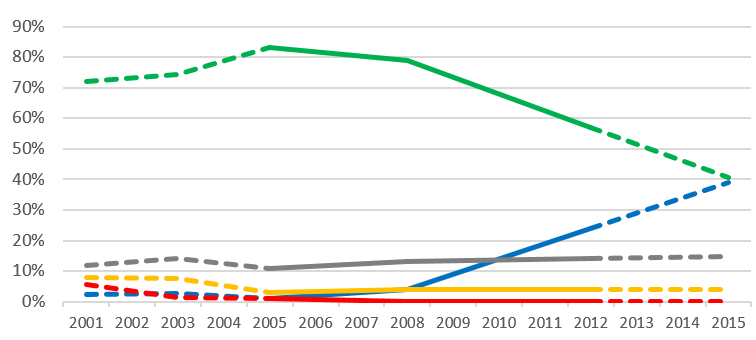 National Politics
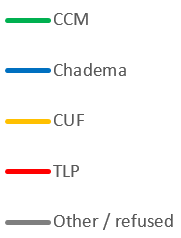 data from 2001-2003 is speculative, based on a different survey question
Party politics
[Speaker Notes: It’s all about 2015. Part 2 - for the first time ever, there is a realistic choice.
Chadema are a serious party, with a serious opportunity to well in 2015. Very well tapped into youth, urban, educated.]
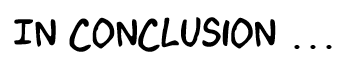 Asanteni


Ben Taylor
@mtega

btaylor@twaweza.org

www.mtega.com

www.twaweza.org